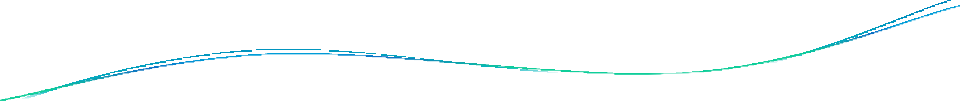 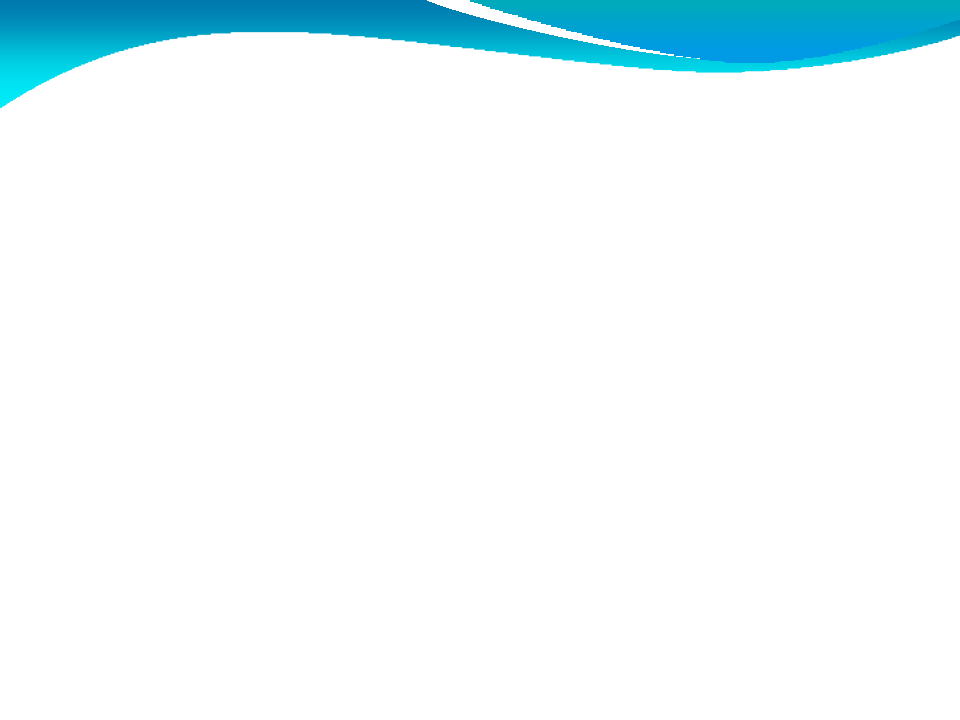 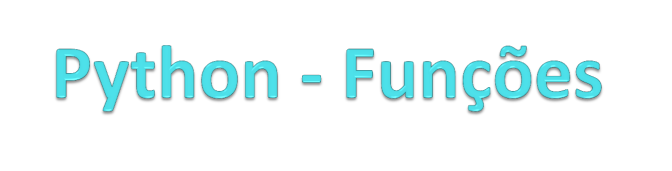 Prof. Eduardo Campos (CEFET-MG)
Função
Funções são blocos de código que podem ser nomeados e chamados de dentro de um programa.
print(): função que escreve na tela
input (): função que lê o teclado
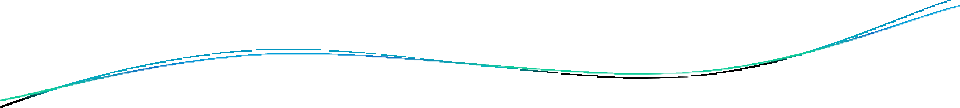 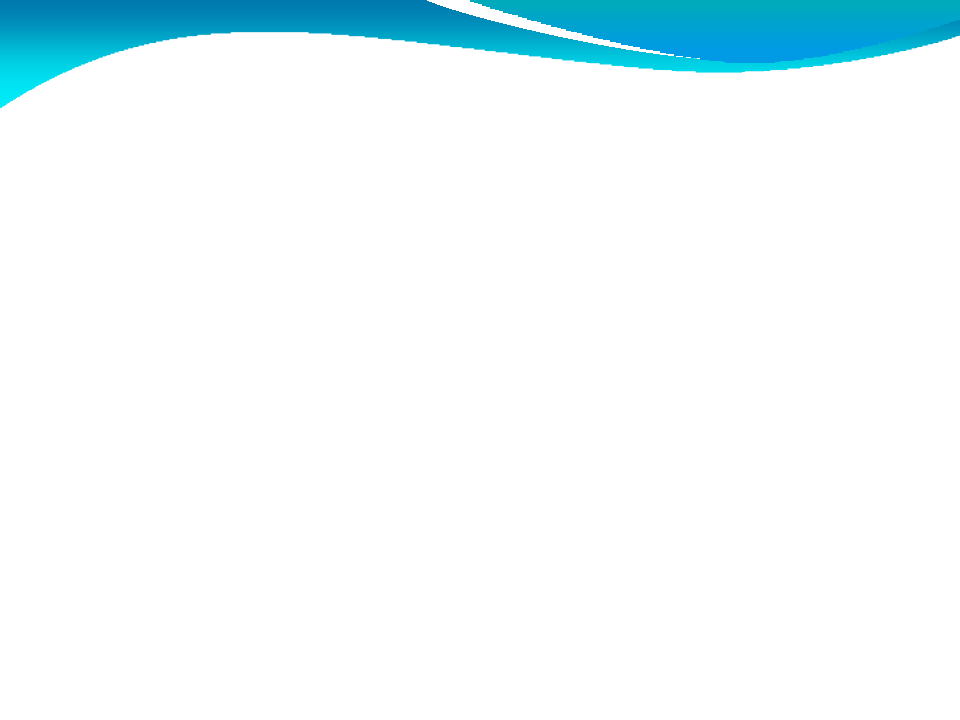 Função
Facilitam a estruturação e reutilização do código.
Estruturação: programas grandes e complexos são 	construídos bloco a bloco.
Reutilização: o uso de funções evita a cópia 	desnecessária de trechos de código que realizam a 	mesma tarefa, diminuindo assim o tamanho do 	programa e a ocorrência de erros
Função – Ordem de Execução
Ao chamar uma função, o programa que a chamou é pausado até que a função termine a sua execução
Exemplo	⚫ Saída
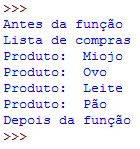 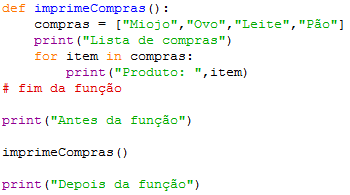 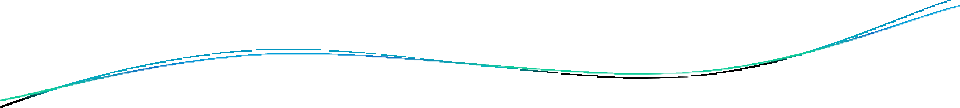 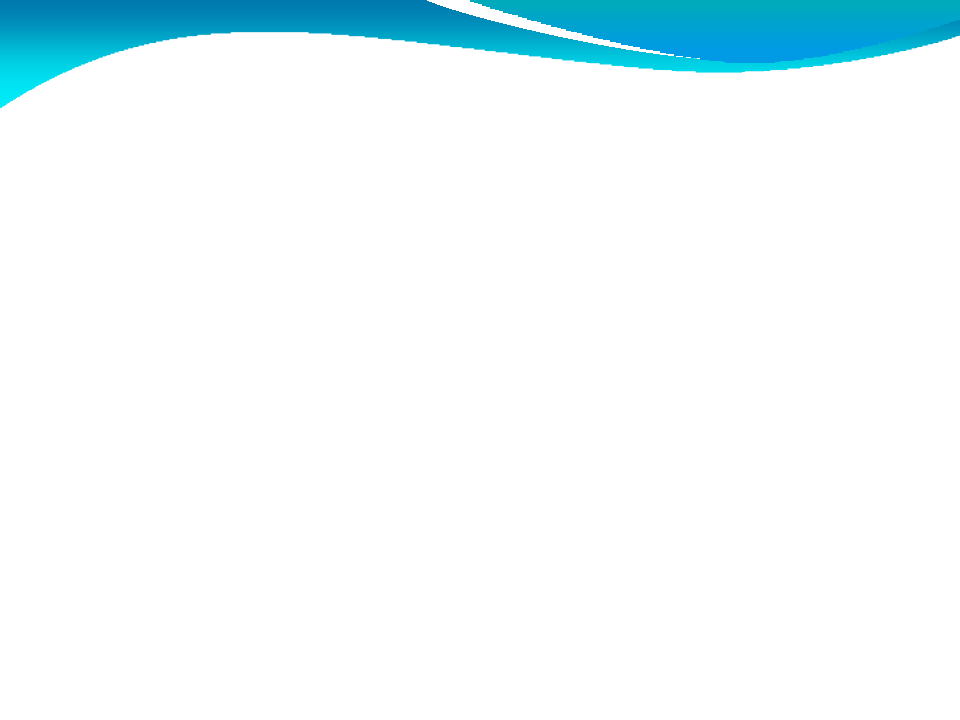 Função - Estrutura
Forma geral de uma função
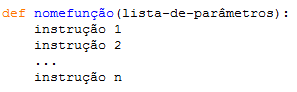 Toda função começa com o comando def, seguido de um nome associado a aquela função, nomefunção
Função - Corpo
O corpo da função é a sua alma.
É formado pelos comandos que a função deve executar
Ele processa os parâmetros (se houver), realiza outras
tarefas e gera saídas (se necessário)
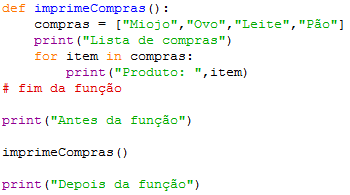 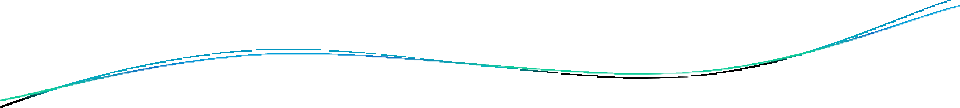 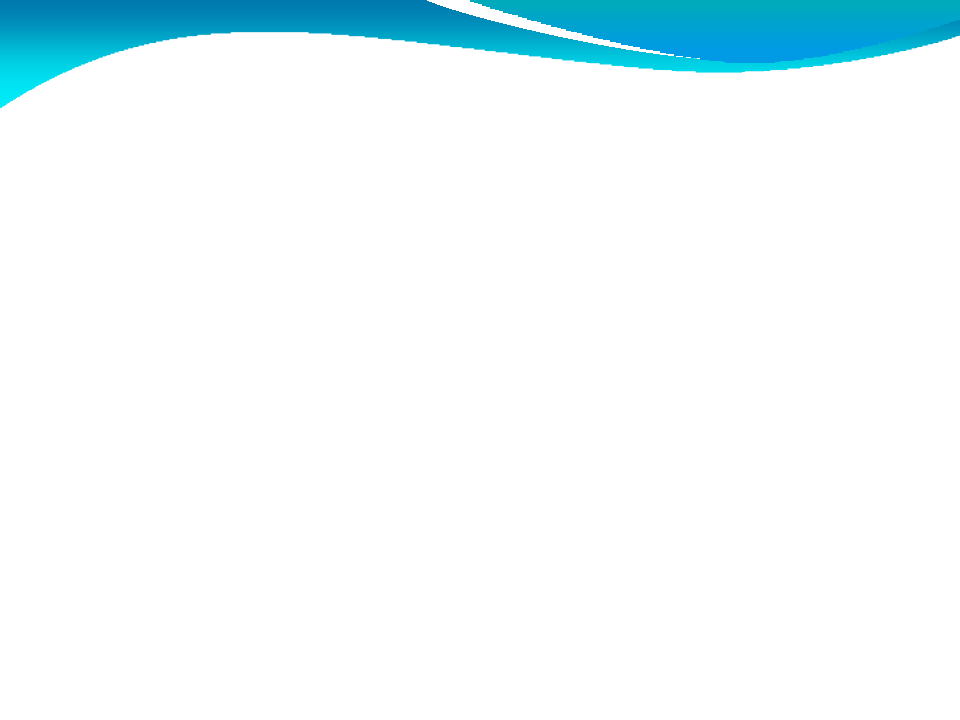 Função - Corpo
De modo geral, evita-se fazer operações de leitura e escrita dentro de uma função
Uma função é construída com o intuito de realizar uma 	tarefa específica e bem-definida
As operações de entrada e saída de dados (input () e
print()) devem ser feitas em quem chamou a função
Isso assegura que a função construída possa ser utilizada 	nas mais diversas aplicações, garantindo a sua 	generalidade
Função - Parâmetros
A lista de parâmetros é uma lista de variáveis
nome1, nome2, ... , nomeN
Pode-se definir quantos parâmetros achar necessários

Pode-se deixar os parênteses vazios se a função não recebe nenhum parâmetro de entrada
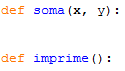 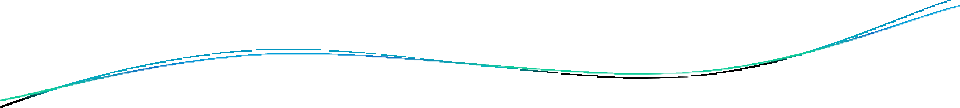 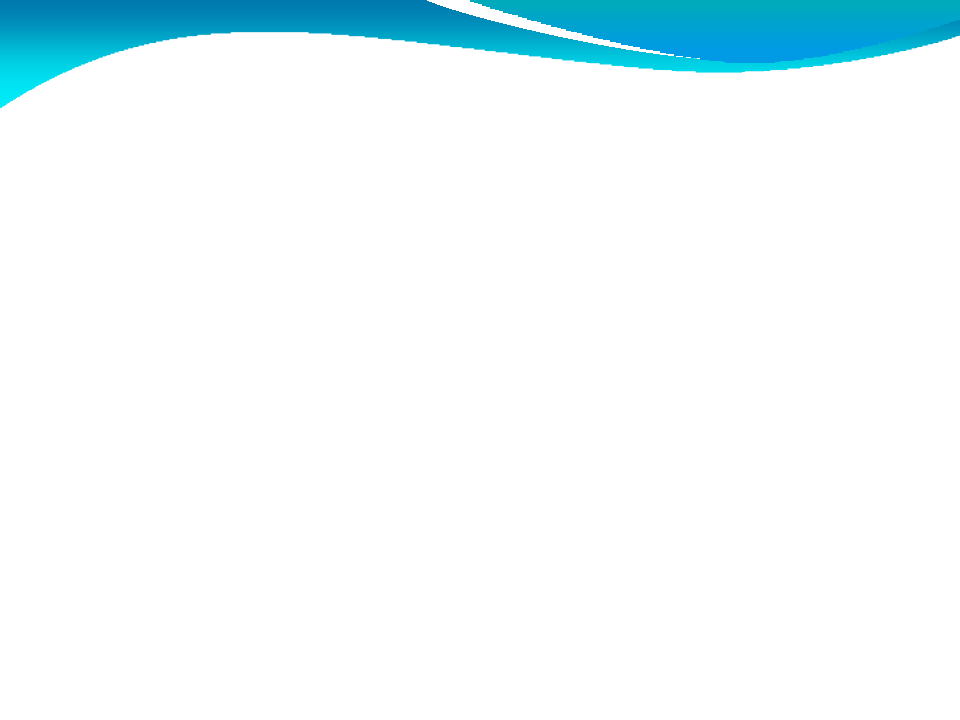 Função - Parâmetros
É por meio dos parâmetros que uma função recebe informação do programa principal (isto é, de quem a chamou)
Não é preciso fazer a leitura das variáveis dos parâmetros
dentro da função
Na chamada abaixo, o parâmetro x recebeu o valor 5 	enquanto o parâmetro y recebeu o valor de z
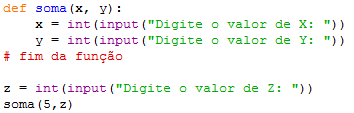 Função - Parâmetros
Podemos definir valores padrão para parâmetros da função (tem de vir sempre no final)
Isso faz com que aquele parâmetro se torne opcional,
ou seja, se não for definido o valor padrão será usado.
Exemplo:
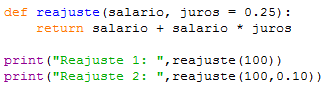 Saída:
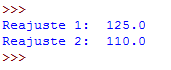 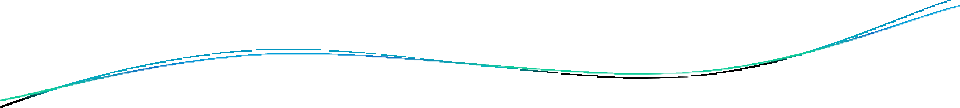 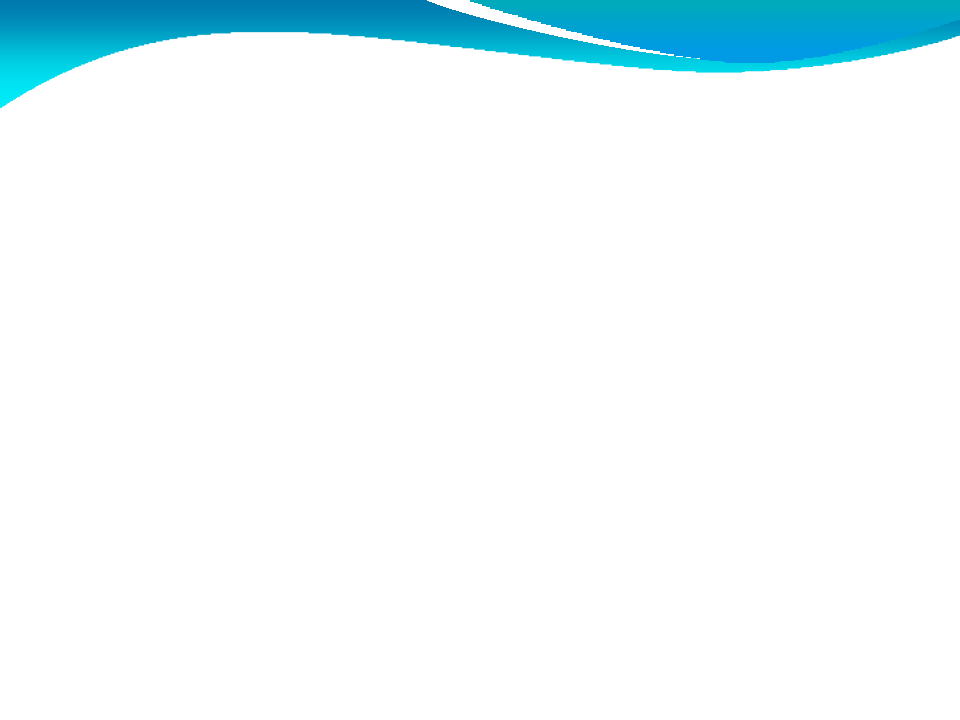 Função - Retorno
Uma função pode ou não retornar um valor
Se ela retornar um valor, alguém deverá receber este 	valor. O valor retornado pela função é dado pelo 	comando return
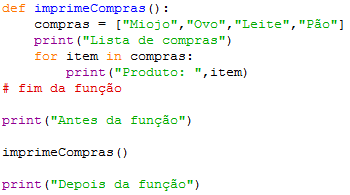 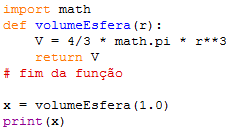 Função - Retorno
Uma função pode ter mais de uma declaração return.
Quando o comando return é executado, a função 	termina imediatamente
Todos os comandos restantes são ignorados
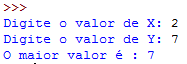 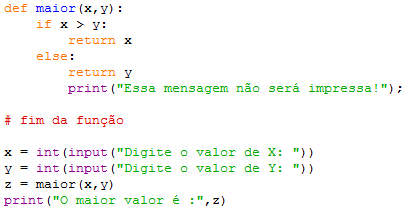 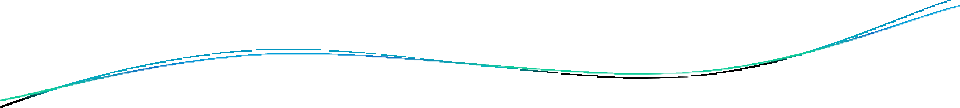 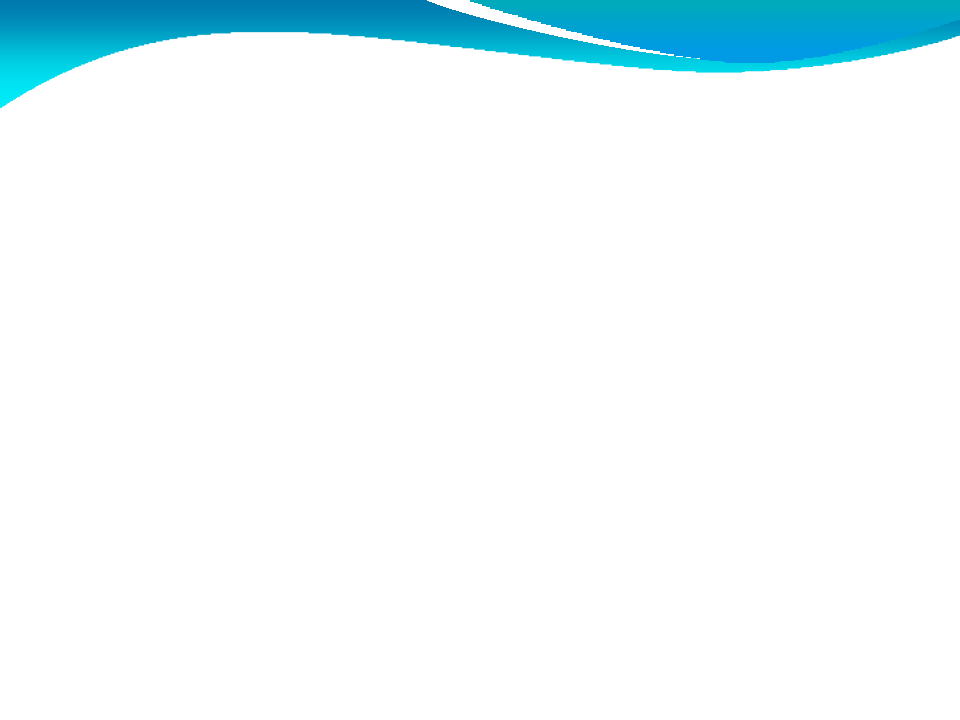 Declaração de Funções
Funções devem ser declaradas antes de serem utilizadas
Exemplo
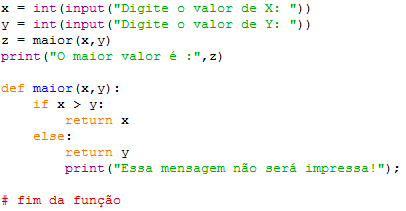 Saída
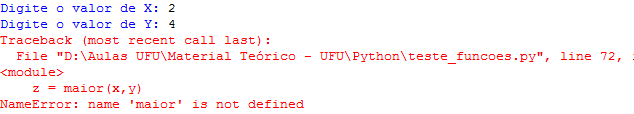 Declaração de Funções
Uma função criada pelo programador pode utilizar qualquer outra função, inclusive as que foram criadas
Exemplo
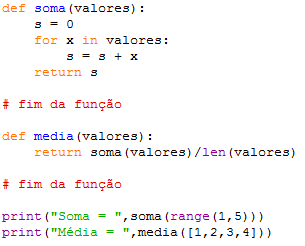 Saída
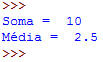 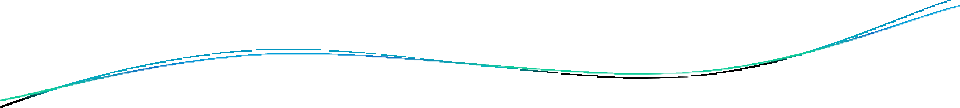 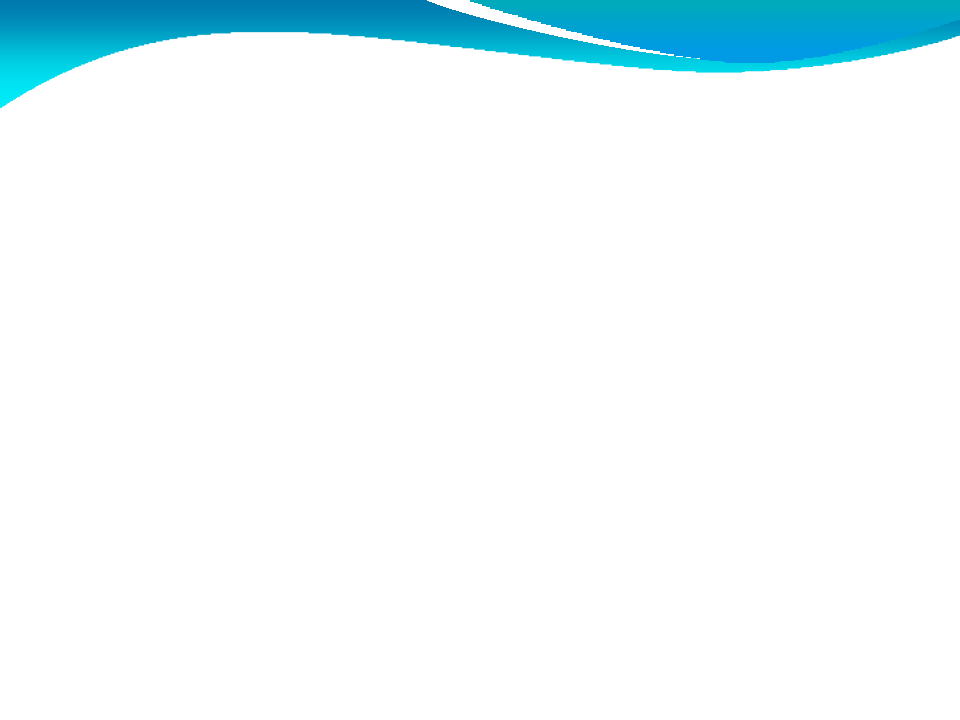 Variáveis dentro da função
Funções estão sujeitas ao escopo das variáveis
Uma variável definida no programa e sem indentação é 	global. Ou seja, ela pode ser acessada em qualquer lugar 	do programa ou função
Exemplo
Saída
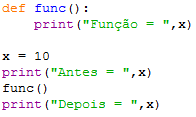 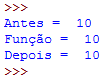 Variáveis dentro da função
Funções estão sujeitas ao escopo das variáveis
Uma variável global pode ser acessada em qualquer 	lugar do programa ou função, mas não pode ser alterada 	pela função
Na verdade, ao tentar alterar uma variável global o que ocorre é a criação de uma variável local que ofusca completamente a variável global
Exemplo	Saída
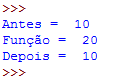 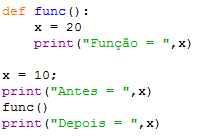 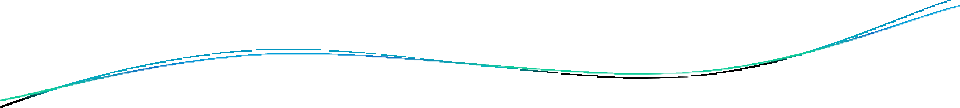 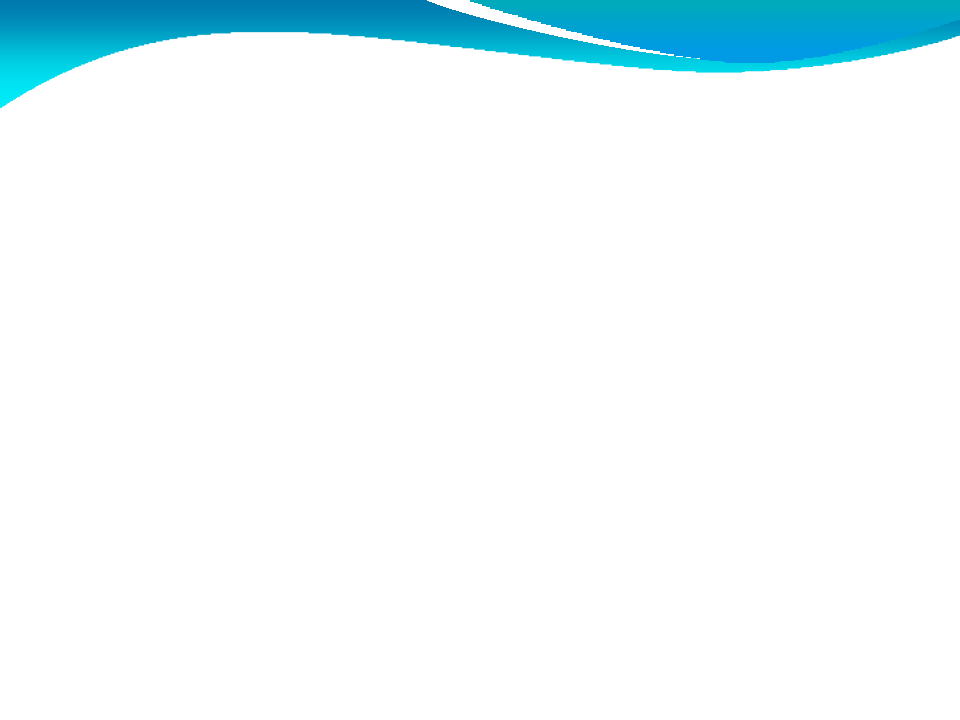 Variáveis dentro da função
Funções estão sujeitas ao escopo das variáveis
Para atribuir um novo valor a uma variável global 	precisamos utilizar o comando global
Isso faz com que a variável manipulada dentro da função
seja a do escopo global
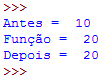 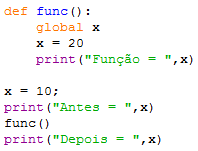 Exemplo
Saída
Variáveis dentro da função
Funções estão sujeitas ao escopo das variáveis
Variáveis definidas dentro da função (com indentação 	ou parâmetros) somente podem ser acessadas dentro da 	função, nunca fora dela
Exemplo
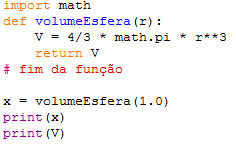 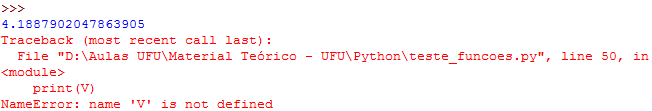 Saída
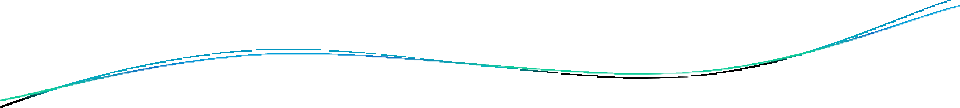 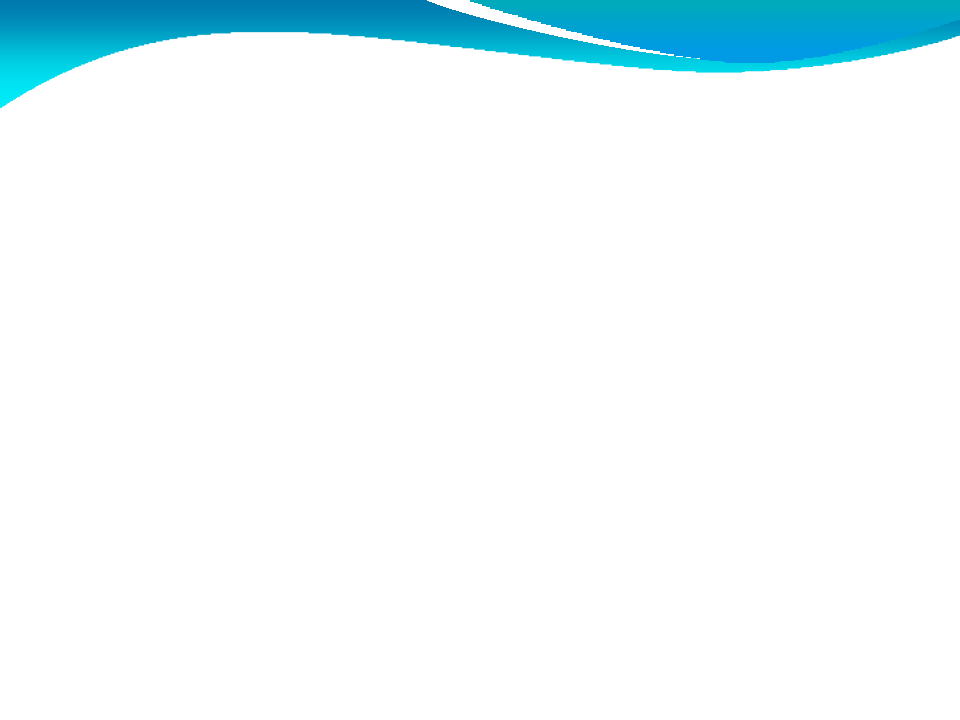 Passagem de Parâmetros
Em várias linguagens de programação, o tipo de passagem de parâmetros usado define se as modificações realizadas nos parâmetros dentro da função se irão se refletir fora da função

Na linguagem Python, os parâmetros de uma função podem ou não ser modificado, sendo definidos como mutáveis e imutáveis
Passagem de Parâmetros
Na verdade, sempre que passamos um parâmetro para a função, estamos passando a referência a um objeto via atribuição
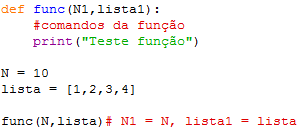 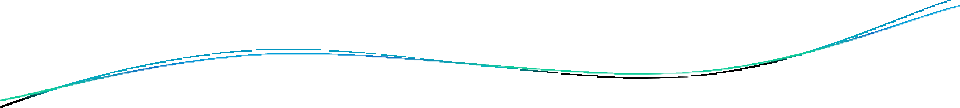 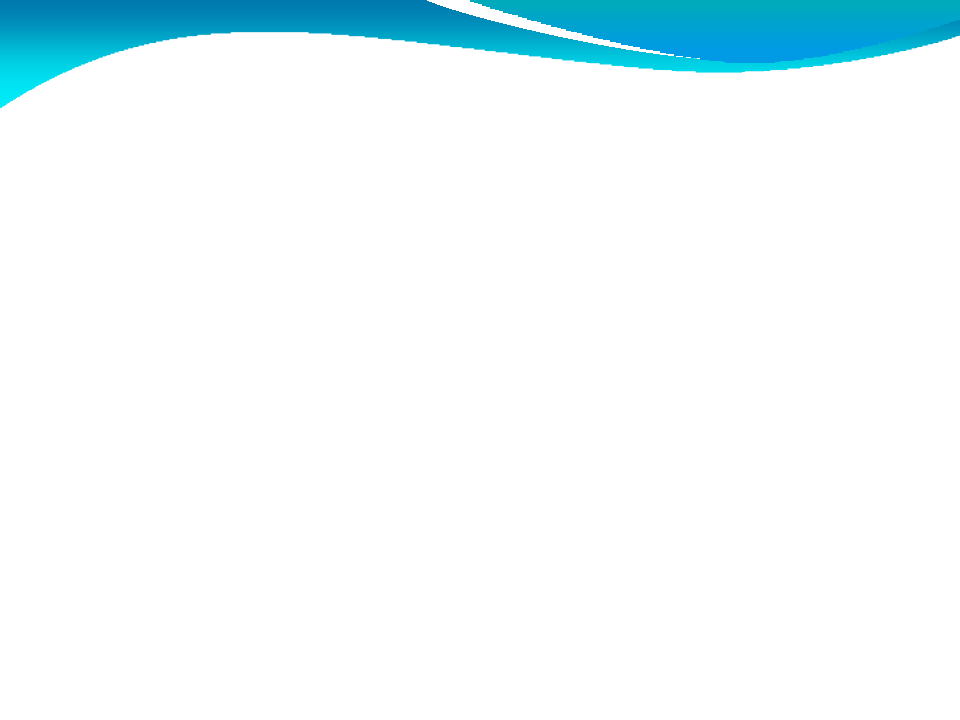 Passagem de Parâmetros
Porém, atribuições dentro da função geram novos objetos, fazendo com que o conteúdo do parâmetro passado originalmente se torne imutável
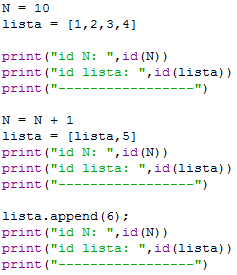 Exemplo
Saída
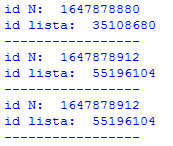 Passagem de Parâmetros
Parâmetros imutáveis
O conteúdo/valor do parâmetro 	é modificado dentro da função 	via atribuição.
Isso gera um novo objeto
Mesmo que esse valor mude 	dentro da função, nada 	acontece com o valor de fora da 	função
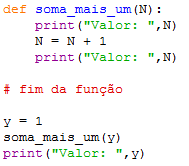 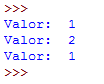 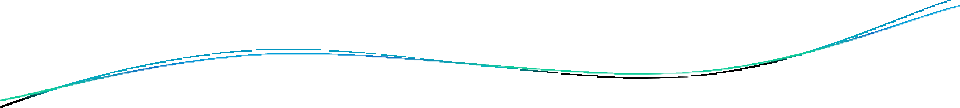 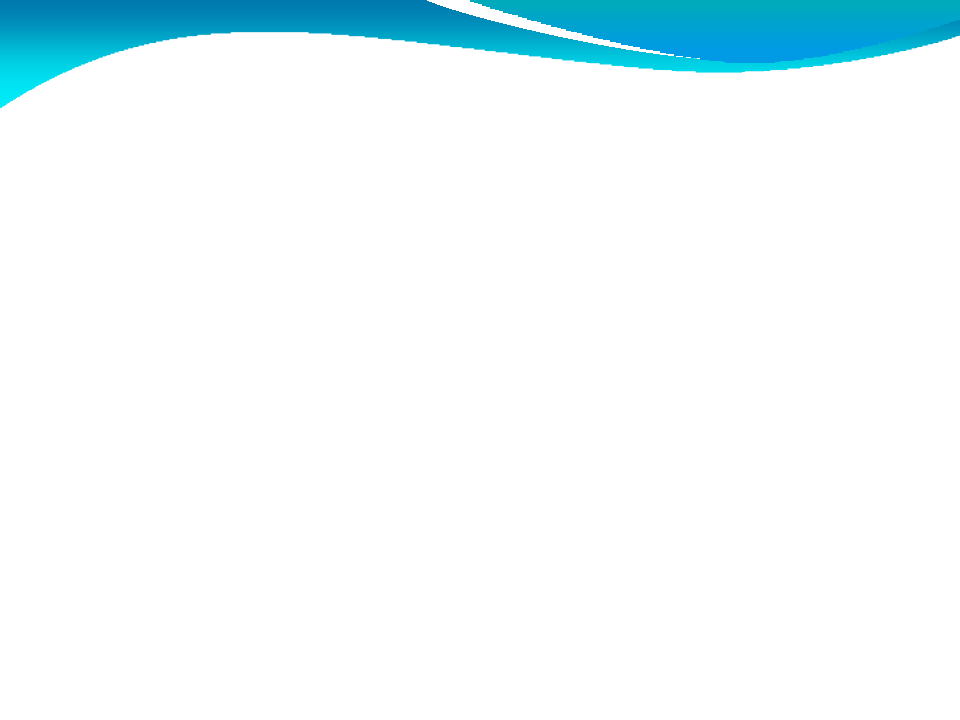 Passagem de Parâmetros
Parâmetros mutáveis
O conteúdo/valor do parâmetro é modificado dentro da função sem usar a operação de atribuição
Isso gera não um novo objeto
Nesse caso, alterar o parâmetro pode
influenciar no “valor” da variável fora da função
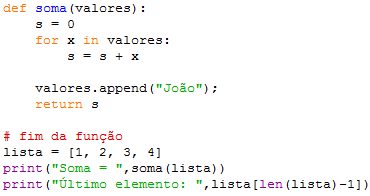 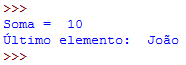 Recursão
Em Python, uma função pode chamar outra função
Por exemplo, dentro de qualquer função que nós 	criarmos é possível chamar a função print() ou input(), 	ou qualquer função definida pelo programador

Uma função também pode chamar a si própria
A qual chamamos de função recursiva.
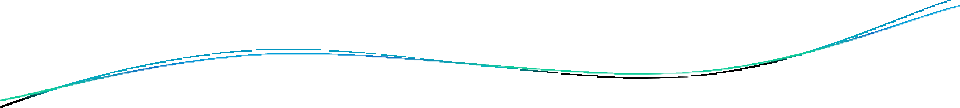 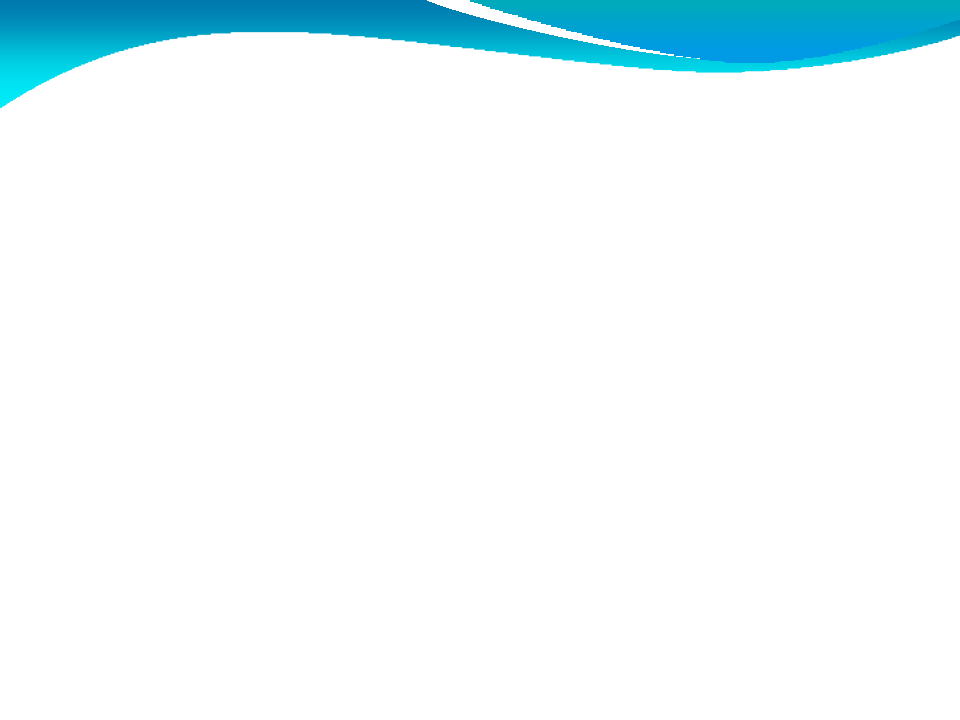 Recursão
A recursão também é chamada de definição circular. Ela ocorre quando algo é definido em termos de si mesmo.
Um exemplo clássico de função que usa recursão é o
cálculo do fatorial de um número:
3! = 3 * 2!
4! = 4 * 3!
n! = n * (n - 1)!
Recursão
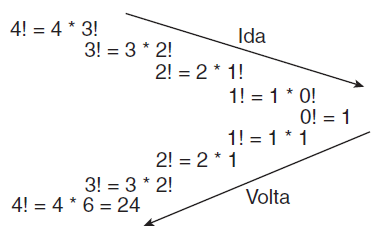 0! = 1
1! = 1 * 0!
2! = 2 * 1!
3! = 3 * 2!
4! = 4 * 3!


n! = n * (n - 1)! : fórmula geral 0! = 1 : caso-base
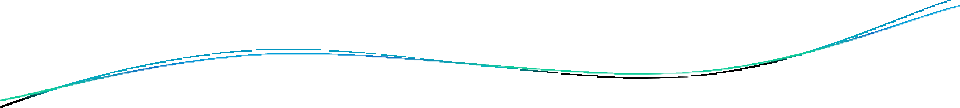 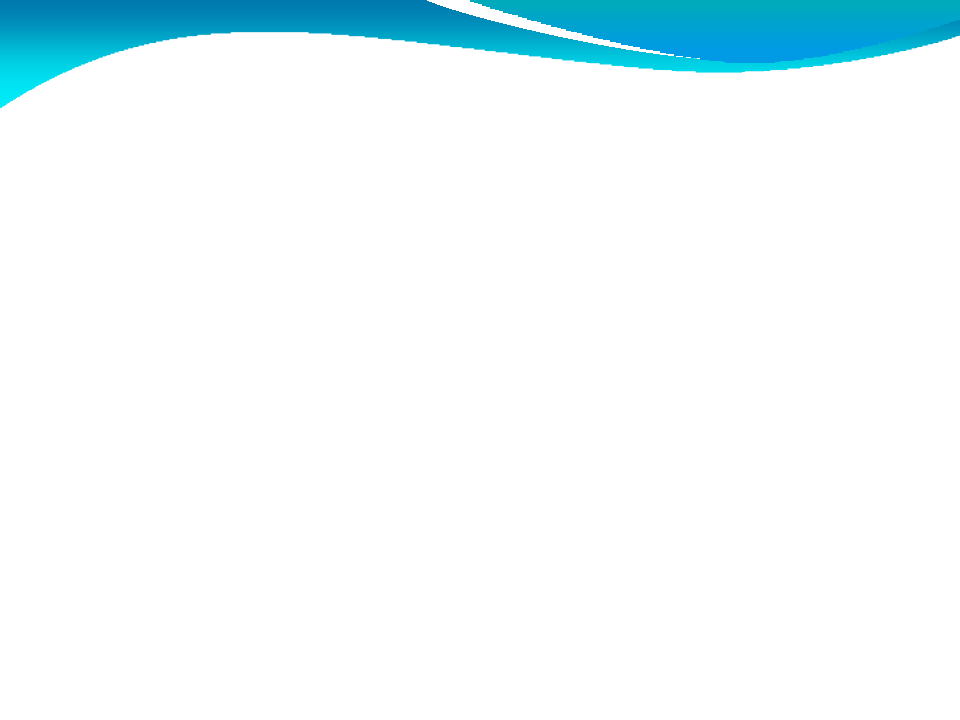 Recursão
Em geral, formulações recursivas de algoritmos são frequentemente consideradas "mais enxutas" ou "mais elegantes" do que formulações iterativas
Porém, algoritmos recursivos tendem a necessitar de
mais espaço de memória do que algoritmos iterativos
Recursão - fatorial
Sem recursão	Com recursão
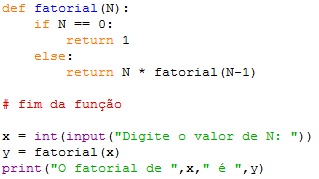 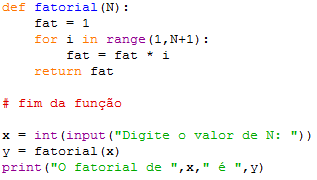 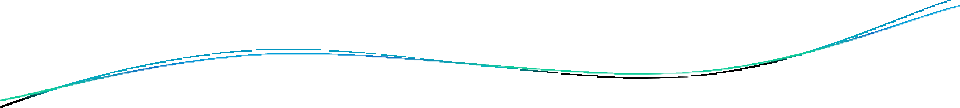 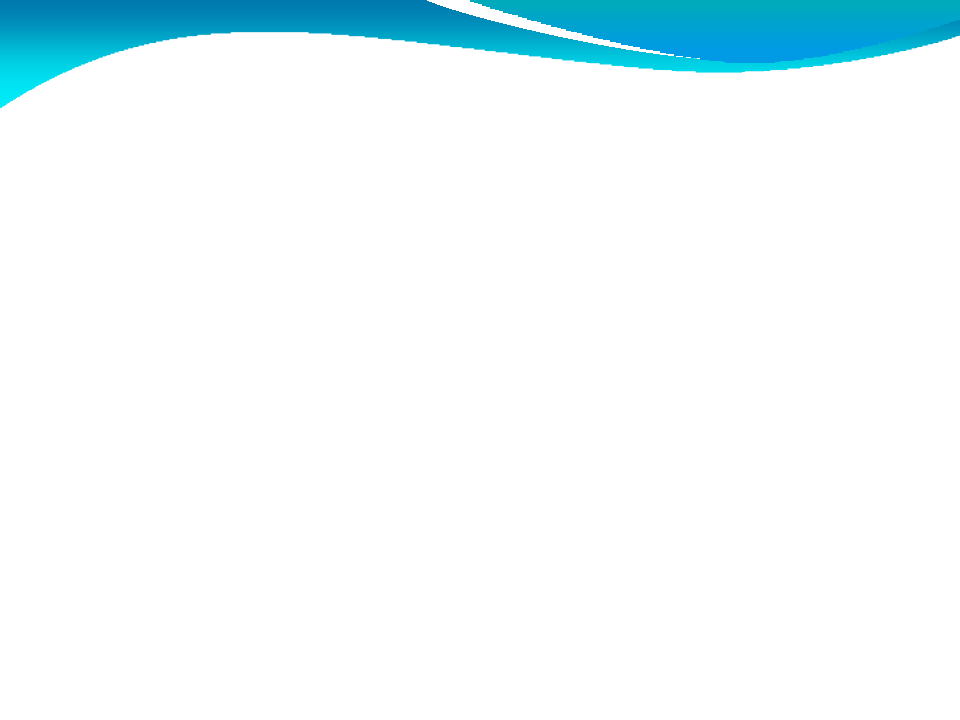 Recursão
Todo cuidado é pouco ao se fazer funções recursivas
Critério de parada: determina quando a função deverá 	parar de chamar a si mesma
O parâmetro da chamada recursiva deve ser sempre 	modificado, de forma que a recursão chegue a um 	término
Recursão
Exemplo: fatorial
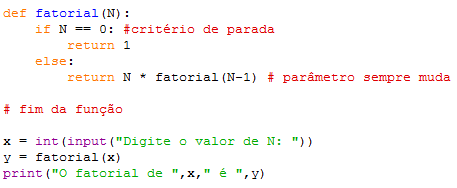 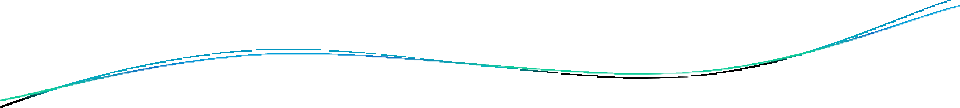 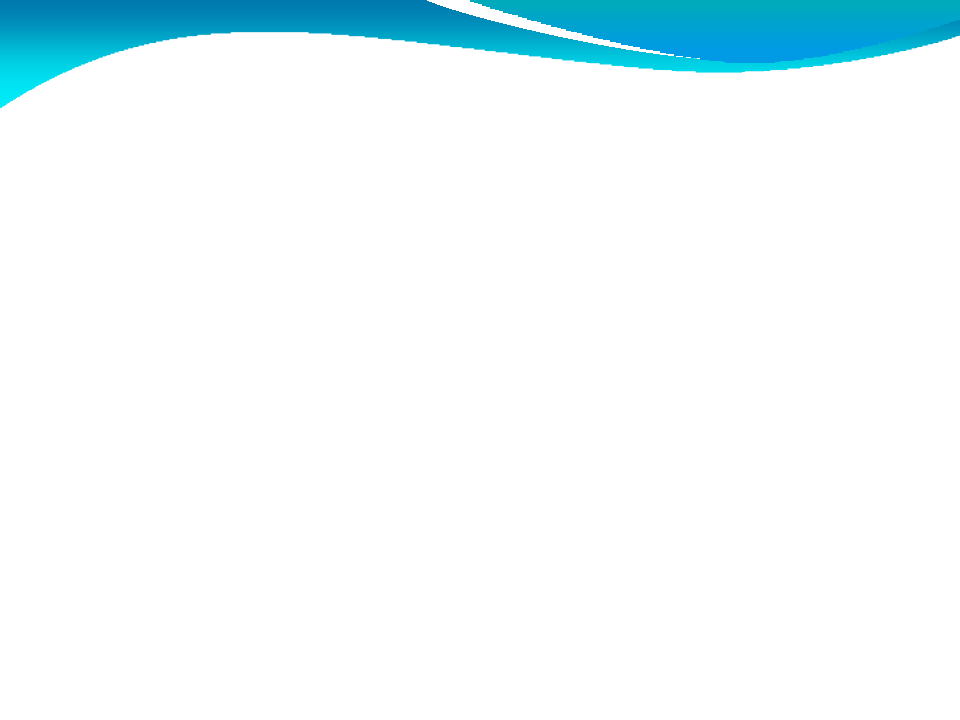 Recursão
O que acontece na chamada da função fatorial com um valor como N = 4?
y= fatorial (4);
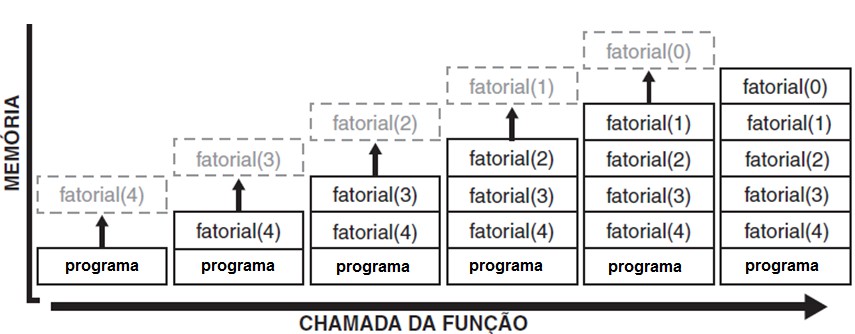 Recursão
Uma vez que chegamos ao caso-base, é hora de fazer o caminho de volta da recursão.
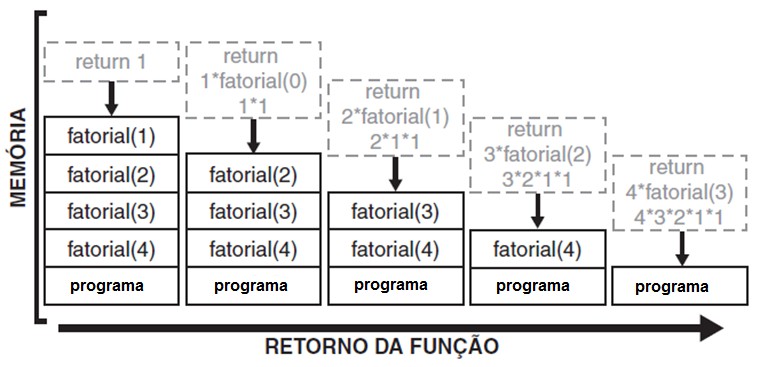 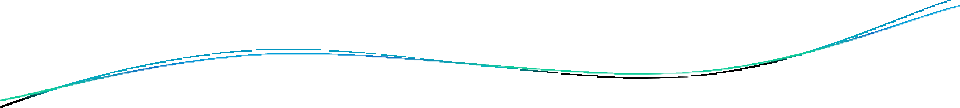 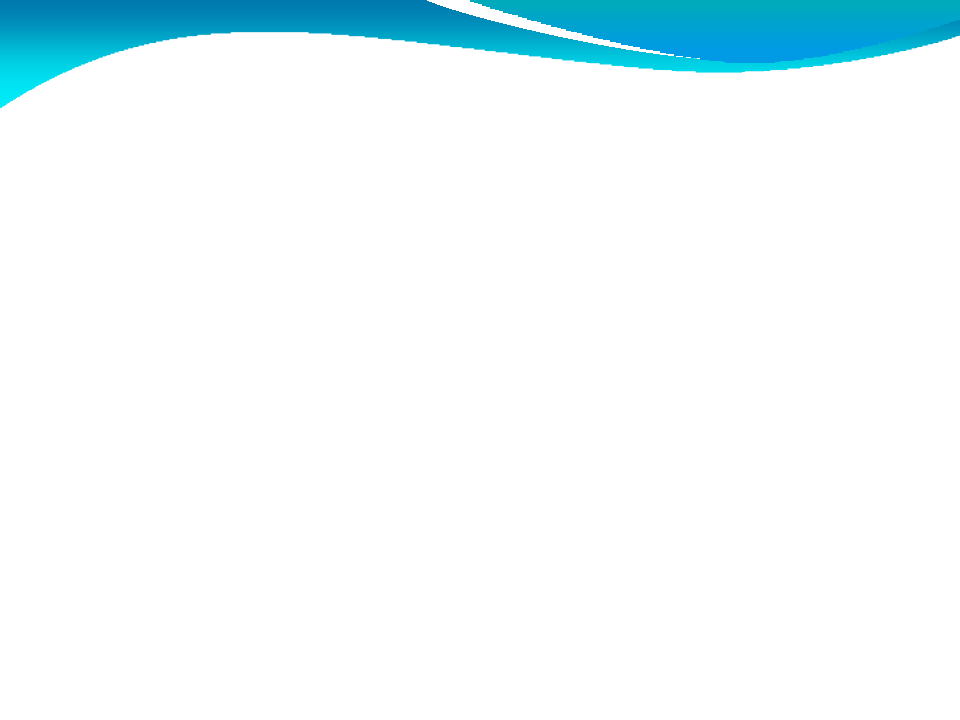 Fibonacci
Essa sequência é um exemplo clássico de recursão
0, 1, 1, 2, 3, 5, 8, 13, 21, 34, 55, 89, ...
Sua solução recursiva é muito mais elegante e simples...
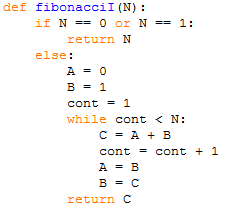 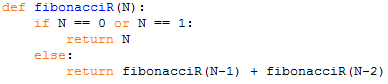 Fibonacci
... mas como se verifica na imagem, elegância não significa eficiência
2	1
fibo(4)
1
1
0
1
fibo(3)
fibo(2)
1
0
fibo(1)
fibo(1)
fibo(0)
fibo(2)
fibo(1)
fibo(0)
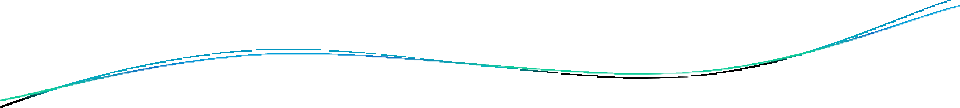 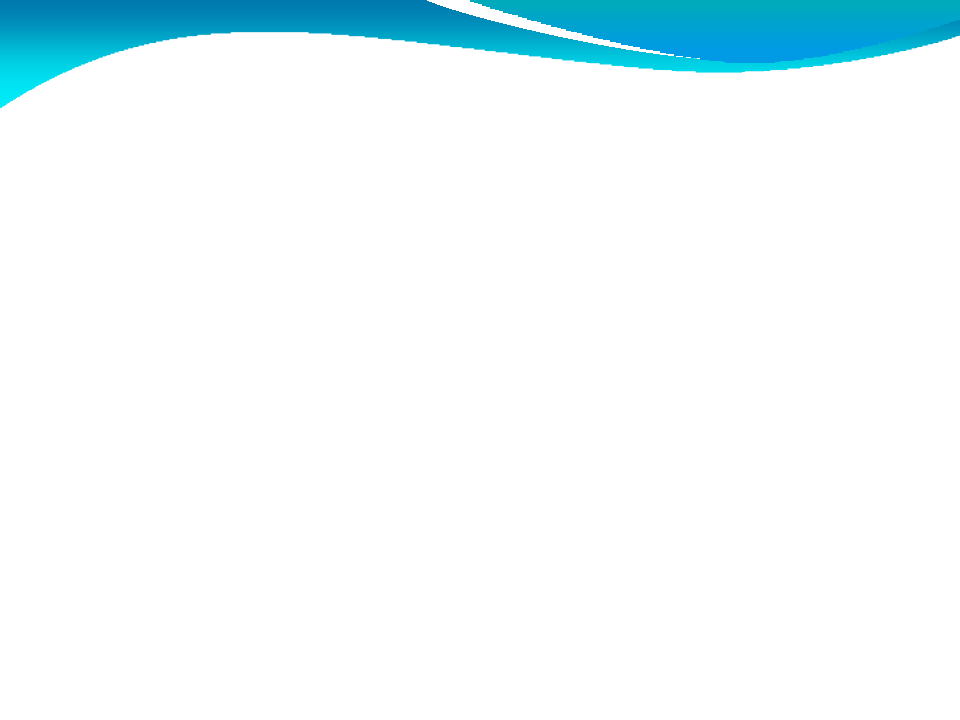 Fibonacci
Aumentando para fibo(5)
3
2
fibo(5)
2
1
1
1
fibo(4)
fibo(3)
1
1
0
1
0
1
fibo(3)
fibo(2)
fibo(2)
0
fibo(1)
1
0
0
fibo(2)
fibo(1)
fibo(1)
fibo(0)
fibo(1)
fibo(0)
fibo(1)
fibo(0)
Fibonacci
Comparação de tempo
Execução
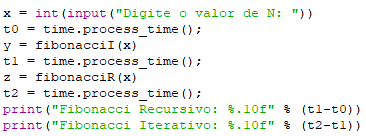 Saída
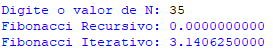 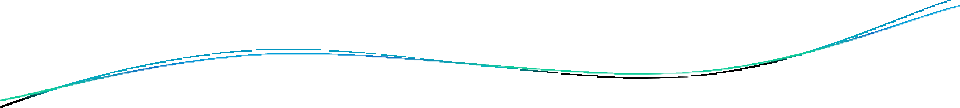 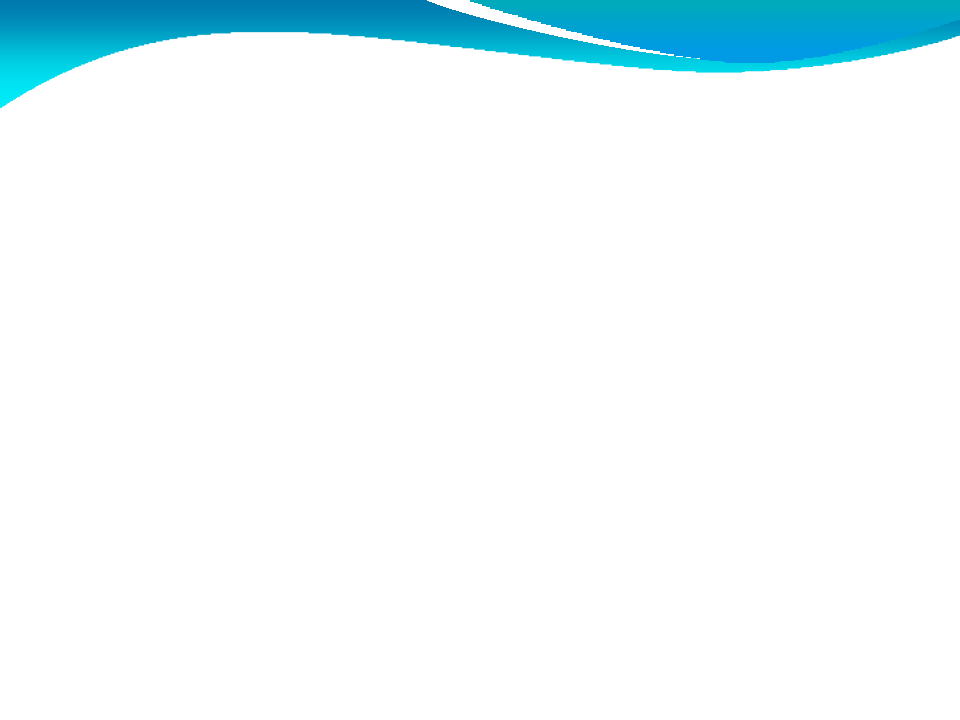 Material Complementar
Vídeo Aulas
Aula 28 - Função: definição
https://youtu.be/JiltwM2iqJE
Aula 29 - Função: declaração
https://youtu.be/yhC4MAqHBPw
Aula 30 - Função: variáveis e escopo
https://youtu.be/egIV7E7KvdI
Material Complementar
Vídeo Aulas
Aula 31 - Função: passagem de parâmetros
https://youtu.be/JFpodcSZsHw
Aula 32 - Função: recursão (parte 1)
https://youtu.be/O	z52PzkfY
Aula 33 - Função: recursão (parte 2)
https://youtu.be/clIhHcHB9n8